Cryptography
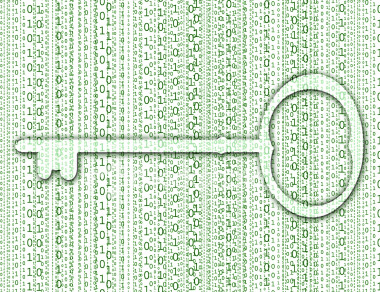 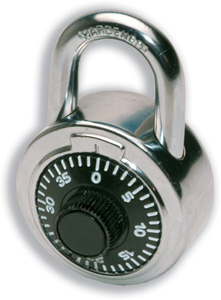 Dec 29
This Lecture
In this last lecture for number theory, we will see probably the
most important application of number theory in computer science –
the design of cryptosystem.
Introduction to cryptograph
“Turing code”
Public key cryptography
RSA cryptosystem
Cryptography
Cryptography is the study of methods for 
sending and receiving secret messages.
Alice
Bob
message
adversary
Goal: Even though an adversary can listen to your conversation,
         the adversary can not learn what the message was.
Cryptography
Goal: Even though an adversary can listen to your conversation,
         the adversary can not learn what the message was.
f(message)
Alice
Bob
encrypt the message
decrypt the message
adversary
message -> f(message)
f(message) -> message
But the adversary has no clue how to obtain message from f(message)
A difficult goal!
Key
Goal: Even though an adversary can listen to your conversation,
         the adversary can not learn what the message was.
f(message, key)
Alice
Bob
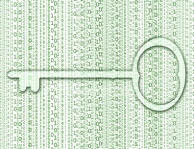 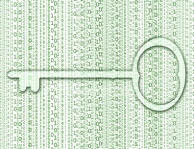 encrypt the message using the key
decrypt the message using the key
adversary
message -> f(message,key)
f(message,key) -> message
But the adversary can not decrypt f(message,key) without the key
Use number theory!
This Lecture
Introduction to cryptograph
“Turing code”
Public key cryptography
RSA cryptosystem
Turing’s Code (Version 1.0)
The first step is to translate a message into a number
“v    i    c    t    o  r   y”
-> 22 09 03 20 15 18 25
Beforehand The sender and receiver agree on a secret key, 	       which is a large number k.
Encryption The sender encrypts the message m by computing:
                   m* = m · k
Decryption The receiver decrypts m by computing:
                   m*/k = m · k/k = m
Turing’s Code (Version 1.0)
mk
Alice
Bob
m = message 
k = key
encrypted message = mk
mk = received message 
k = key
decrypted message = mk/k=m
adversary
Why the adversary cannot figure out m?
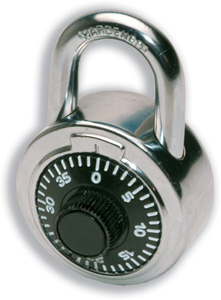 The adversary doesn’t have the key k,
and so can only factor mk to figure out m,
but factoring is a difficult task to do.
Turing’s Code (Version 1.0)
mk
Alice
Bob
m = message 
k = key
encrypted message = mk
mk = received message 
k = key
decrypted message = mk/k=m
adversary
So why don’t we use this Turing’s code today?
Major flaw: if you use the same key to send two messages m and m’,
                    then from mk and m’k,
                    we can use gcd(mk,m’k) to figure out k,
                    and then decrypt every message.
Turing’s Code (Version 2.0)
Beforehand The sender and receiver agree on a large prime p, which may be made public. (This will be the modulus for all our arithmetic.) They also agree on a secret key k in {1, 2, . . . , p − 1}.

Encryption The message m can be any integer in the set {0, 1, 2, . . . , p − 1}. The sender encrypts the message m to produce m* by computing:
m* = mk mod p
Decryption Let k’ be the multiplicative inverse of k under modulo p.
                   m*   mk  (mod p)
                   m*k’  m   (mod p)
                   m*k’ = m
Turing’s Code (Version 2.0)
Public information p
Alice
Bob
m* = mk mod p
m = message 
k = key
encrypted message = mk mod p
m* = received message 
k = key
decrypted message = m*k’ =m
adversary
Why the adversary cannot figure out m?
Many m and k can produce m* as output,
just impossible to determine m without k.
Turing’s Code (Version 2.0)
Public information p
Alice
Bob
m* = mk mod p
m = message 
k = key
encrypted message = mk mod p
m* = received message 
k = key
decrypted message = m*k’ =m
adversary
So why don’t we use this Turing’s code today?
If the adversary somehow knows m, 
then first compute m’ := multiplicative inverse of m
m*   mk  (mod p)
m*m’  k   (mod p)
So the adversary can figure out k.
plain-text attack
This Lecture
Introduction to cryptograph
“Turing code”
Public key cryptography
RSA cryptosystem
Private Key Cryptosystem
f(message, key)
Alice
Bob
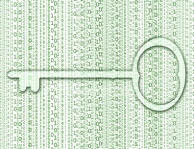 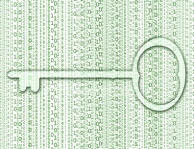 encrypt the message using the key
decrypt the message using the key
adversary
message -> f(message,key)
f(message,key) -> message
But the adversary can not decrypt f(message,key) without the key
Two parties have to agree on a secret key, which may be difficult in practice.
If we buy books from Amazon, we don’t need to exchange a secret code.
Why is it secure?
Public Key Cryptosystem
Public information: Key for Alice
Public information: Key for Bob
f(message, Bob’s key)
Alice
Bob
encrypt the message using Bob’s key
decrypt the message
adversary
f(message,Bob’s key) -> message
message -> f(message,Bob’s key)
But the adversary can not decrypt f(message, Bob’s key)!
Only Bob can decrypt the message sent to him!
There is no need to have a secret key between Alice and Bob.
How is it possible???
RSA Cryptosystem
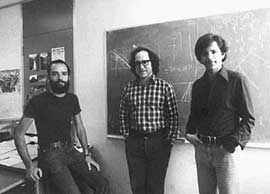 RSA are the initials of three Computer
Scientists, Ron Rivest, Adi Shamir and
Len Adleman, who discovered their algorithm when they were working together at MIT in 1977.
This Lecture
Introduction to cryptograph
“Turing code”
Public key cryptography
RSA cryptosystem
Key generation, encryption, decryption

Correctness

Secure?

Computational issues
Generating Public Key
public key: e and n
Alice
Bob
secret key: d
How Bob creates his public keys?
Secret key only known to Bob.
Choose 2 large prime numbers p and q.
Set n = pq and T = (p-1)(q-1)
Choose e ≠1 so that gcd(e,T)=1
Calculate d so that de = 1 (mod T)
Publish e and n as public keys
Keep d as secret key
> 150 digits
Encrypting Message
message x
public key: e and n
Send y = xe mod n
Alice
Bob
secret key: d
How Alice sends a message to Bob?
Look at Bob’s homepage for e and n.

  Send y = xe mod n
Alice does not need to know Bob’s secret key to send the message.
Decrypting Message
message x
public key: e and n
Send y = xe mod n
Alice
Bob
secret key: d
How Bob recover Alice’s message?
Receive y = xe mod n
  Compute z = yd mod n
Bob uses z is the original message that Alice sent.
RSA Cryptosystem
message x
public key: e and n
Send y = xe mod n
Alice
Bob
Encrypting message
secret key: d
Key generation
Choose 2 large prime numbers p and q.
Set n = pq and T = (p-1)(q-1)
Choose e ≠1 so that gcd(e,T)=1
Calculate d so that de = 1 (mod T)
Publish e and n as public keys
Keep d as secret key
Decrypting message
Compute z = yd mod n
This Lecture
Introduction to cryptograph
“Turing code”
Public key cryptography
RSA cryptosystem
Key generation, encryption, decryption

Correctness

Secure?

Computational issues
RSA Cryptosystem
message x
public key: e and n
Send y = xe mod n
Alice
Bob
secret key: d
For the RSA cryptosytem to work,
we need to show:
1)  z = x
2) Without the secret key d, 
     we can not compute the original message
     before the sun burns out.
Compute z = yd mod n
with additional assumptions…
Correctness
message x
public key: e and n
Send y = xe mod n
Alice
Bob
secret key: d
1)  z = x
Compute z = yd mod n
Note that z = yd mod n = xed mod n.
Therefore we need to prove x = xed mod n.
p, q prime
n = pq
T = (p-1)(q-1)
e s.t. gcd(e,T)=1
de = 1 (mod T)
(a)  x mod p = xed mod p
(b)  x mod q = xed mod q
(c)  x mod n = xed mod n
Therefore, if Alice sends x < n, then Bob can recover correctly.
Correctness
message x
public key: e and n
Send y = xe mod n
Alice
Bob
secret key: d
1)  z = x
(a)  x mod p = xed mod p
Compute z = yd mod n
= 1 + k(p-1)(q-1)
Note that de = 1 + kT
p, q prime
n = pq
T = (p-1)(q-1)
e s.t. gcd(e,T)=1
de = 1 (mod T)
Hence, xed mod p = x1+k(p-1)(q-1) mod p 
	               = x·xk(p-1)(q-1) mod p
		  = x·(xk(q-1))(p-1) mod p
Correctness
message x
public key: e and n
Send y = xe mod n
Alice
Bob
secret key: d
1)  z = x
(a)  x mod p = xed mod p
Compute z = yd mod n
Fermat’s little theorem: If p | a, then ap-1  1 mod p
p, q prime
n = pq
T = (p-1)(q-1)
e s.t. gcd(e,T)=1
de = 1 (mod T)
Hence, xed mod p = x1+k(p-1)(q-1) mod p 
	               = x·xk(p-1)(q-1) mod p
		  = x·(xk(q-1))(p-1) mod p

		  = x mod p
a
Correctness
message x
public key: e and n
Send y = xe mod n
Alice
Bob
secret key: d
1)  z = x
(a)  x mod p = xed mod p
Compute z = yd mod n
This means p | xk(q-1), implying p | x, since p is prime
p, q prime
n = pq
T = (p-1)(q-1)
e s.t. gcd(e,T)=1
de = 1 (mod T)
Hence, xed mod p = x1+k(p-1)(q-1) mod p 
	               = x·xk(p-1)(q-1) mod p
		  = x·(xk(q-1))(p-1) mod p
What if p | a?
a
Since p | x, we have xed mod p = x mod p = 0.
Correctness
message x
public key: e and n
Send y = xe mod n
Alice
Bob
secret key: d
1)  z = x
Compute z = yd mod n
Note that z = yd mod n = xed mod n.
Therefore we need to prove x = xed mod n.
p, q prime
n = pq
T = (p-1)(q-1)
e s.t. gcd(e,T)=1
de = 1 (mod T)
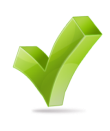 (a)  x mod p = xed mod p
(b)  x mod q = xed mod q
(c)  x mod n = xed mod n
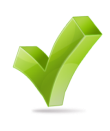 The same proof.
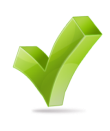 (c) can be proved directly, also follows from Chinese Remainder theorem.
This Lecture
Introduction to cryptograph
“Turing code”
Public key cryptography
RSA cryptosystem
Key generation, encryption, decryption

Correctness

Secure?

Computational issues
Why is this Secure?
message x
public key: e and n
Send y = xe mod n
Alice
Bob
adversary
secret key: d
2) Without the secret key d, 
     we can not compute the original message
     before the sun burns out.
Compute z = yd mod n
p, q prime
n = pq
T = (p-1)(q-1)
e s.t. gcd(e,T)=1
de = 1 (mod T)
Method 1:
From y=xe mod n, don’t know how to compute x.
Thus not possible to work backward.
It is an example of an “one-way” function.
Why is this Secure?
message x
public key: e and n
Send y = xe mod n
Alice
Bob
adversary
secret key: d
Compute z = yd mod n
2) Without the secret key d, 
     we can not compute the original message
     before the sun burns out.
p, q prime
n = pq
T = (p-1)(q-1)
e s.t. gcd(e,T)=1
de = 1 (mod T)
Method 2:
Factor n = pq.  Compute secrete key d.
Then decrypt everything!
No one knows an efficient way to do factoring.
The security is based on assumptions that some computational problems are hard.
This Lecture
Introduction to cryptograph
“Turing code”
Public key cryptography
RSA cryptosystem
Key generation, encryption, decryption

Correctness

Secure?

Computational issues
RSA Example
message x
public key: e and n
Send y = xe mod n
Alice
Bob
secret key: d
Then Alice sends the encrypted message.
Compute z = yd mod n
x=33
y = 3323 mod 55
p=5 q=11
n = 55
T = 40
e = 7
d = 23
p, q prime
n = pq
T = (p-1)(q-1)
e s.t. gcd(e,T)=1
de = 1 (mod T)
y = 84298649517881922539738734663399137 mod 55
How to compute it efficiently?
First Bob generated his keys.
Exponentiation
To compute exponentiation mod n
1444 mod 713 

= 144 * 144 * 144 * 144 mod 713

= 20736 * 144 * 144 mod 713

= 59 * 144 * 144 mod 713

= 8496 * 144 mod 713

= 653 * 144 mod 713

= 94032 mod 713

= 629 mod 713
20736 * 20736 mod 713

= 59 * 59 mod 713

= 3481 mod 713

= 629 mod 713
This is much more efficient.
This still takes too long when the exponent is large.
Repeated Squaring
1442 mod 713 = 59

1444 mod 713 
= 1442 ·1442 mod 713
= 59·59 mod 713
= 629 

1448 mod 713
= 1444·1444 mod 713
= 629·629 mod 713
= 639

14416 mod 713
= 1448·1448 mod 713
= 639·639 mod 713
= 485

14432 mod 713
= 14416·14416 mod 713
= 485·485 mod 713
= 648
Note that 50 = 32 + 16 + 2
14450 mod 713 

= 14432 14416 1442 mod 713

= 648·485·59 mod 713

= 242
Generating Public Key
Choose 2 large prime numbers p and q.
Set n = pq and T = (p-1)(q-1)
Choose e ≠1 so that gcd(e,T)=1
Calculate d so that de = 1 (mod T)
Publish e and n as public keys
Keep d as secret key
How to choose large prime numbers efficiently?
Given a large number, how to check whether it is prime efficiently?
Primality Testing
Given a large integer n, determine quickly whether n is prime
First test: for i = 1,…,√n, check if i divides n.
We are talking about n with 150 digits.
This simply takes too long (2150 steps, sun will burn out).

We are looking for an exponential improvement 
(instead of n, we can only afford roughly log(n) steps), 
like we did in the extended GCD algorithm.
Need some number theory!
Primality Testing
Theorem: n is a prime if and only if
(n-1)!  -1 (mod n)
It doesn’t seem to help,
since we don’t know how to compute (n-1)! mod n quickly
(in roughly log(n) steps).
Primality Testing
Theorem: If n is prime & a not a multiple of n
1  an-1 (mod n)
Contrapositive. If 1  an-1 (mod n) and a is not a multiple of n,

		then n is not a prime number.
Example.  Show that 1763 is composite (not a prime number).
Let a=2, n=1763.
21762 (mod 1763) = 142 ≠ 1
Therefore, it is composite by (the contrapositive of) Fermat’s little theorem.
Primality Testing
Contrapositive. If 1  an-1 (mod n) and a is not a multiple of n,

		then n is not a prime number.
Example.  Show that 1387 is composite (not a prime number).
Let a=2, n=1387.
can not tell whether n is prime or not.
21386 (mod 1387) = 1
Try a=3
31386 (mod 1387) = 1238 ≠ 1
this shows n is composite.
Primality Testing
Contrapositive. If 1  an-1 (mod n) and a is not a multiple of n,

		then n is not a prime number.
“Fermat” test
Given n, choose a < n
Compute an-1 (mod n) 
If an-1 (mod n) ≠ 1
	conclude that n is a composite number
If an-1 (mod n) = 1
	try another a
Each test takes about log(n) steps.

It depends on how many a that we need to try…
Primality Testing
Contrapositive. If 1  an-1 (mod n) and a is not a multiple of n,

		then n is not a prime number.
“Fermat” test
Given n, choose a < n
Compute an-1 (mod n) 
If an-1 (mod n) ≠ 1
	conclude that n is a composite number
If an-1 (mod n) = 1
	try another a
Unfortunately, there exists n which is composite,
but an-1 (mod n) = 1 for every a!
These are called Carmichael numbers (e.g. 561, 1105, 1729, etc…)
Primality Testing
Contrapositive 1. If 1  an-1 (mod n) and a is not a multiple of n,
		then n is not a prime number.
Lemma.   If n is a prime number, 
	x2  1 (mod n) if and only if x  1 (mod n) or x  -1 (mod n)
Contrapositive 2.   If x2  1 (mod n) but x  1 (mod n) and x  -1 (mod n)
	then n is a composite number.
Note that it is (2693)2
Example
For n=1387 and a=2, Fermat’s test fails because 21386  1 (mod 1387).
However 2693  512 (mod 1387)  1 (mod 1387)
By contrapositive 2, we can conclude that 1387 is a composite number.
Primality Testing
Contrapositive 1. If 1  an-1 (mod n) and a is not a multiple of n,
		then n is not a prime number.
Contrapositive 2.   If x2  1 (mod n) but x  1 (mod n) and x  -1 (mod n)
	then n is a composite number.
Strong primality test
Let n-1 = 2kd
Pick an a.
Compute a2kd (mod n), a2k-1d (mod n), a2k-2d (mod n),…, ad (mod n)
≠1
Composite by contrapositive 1.
Primality Testing
Contrapositive 1. If 1  an-1 (mod n) and a is not a multiple of n,
		then n is not a prime number.
Contrapositive 2.   If x2  1 (mod n) but x  1 (mod n) and x  -1 (mod n)
	then n is a composite number.
Strong primality test
Let n-1 = 2kd
Pick an a.
Compute a2kd (mod n), a2k-1d (mod n), a2k-2d (mod n),…, ad (mod n)
=1
≠1 & ≠-1
Composite by contrapositive 2.
Primality Testing
Contrapositive 1. If 1  an-1 (mod n) and a is not a multiple of n,
		then n is not a prime number.
Contrapositive 2.   If x2  1 (mod n) but x  1 (mod n) and x  -1 (mod n)
	then n is a composite number.
Strong primality test
Let n-1 = 2kd
Pick an a.
Compute a2kd (mod n), a2k-1d (mod n), a2k-2d (mod n),…, ad (mod n)
=1
=1
Continue to go backward and check
Primality Testing
Contrapositive 1. If 1  an-1 (mod n) and a is not a multiple of n,
		then n is not a prime number.
Contrapositive 2.   If x2  1 (mod n) but x  1 (mod n) and x  -1 (mod n)
	then n is a composite number.
Strong primality test
Let n-1 = 2kd
Pick an a.
Compute a2kd (mod n), a2k-1d (mod n), a2k-2d (mod n),…, ad (mod n)
=1
=1
=-1
End the test and say it is a “probable” prime.
Primality Testing
Contrapositive 1. If 1  an-1 (mod n) and a is not a multiple of n,
		then n is not a prime number.
Contrapositive 2.   If x2  1 (mod n) but x  1 (mod n) and x  -1 (mod n)
	then n is a composite number.
Strong primality test
Let n-1 = 2kd
Pick an a.
Compute a2kd (mod n), a2k-1d (mod n), a2k-2d (mod n),…, ad (mod n)
=1
=1
=1
=1
=1
End the test and say it is a “probable” prime.
Primality Testing
Strong primality test
Given n, pick an a
Let n’ = n-1 (so n’ is an even number)
If an’ (mod n) ≠ 1, 
	then stop and say “n is composite”.
n’ := n’/2;
While n’ is an integer do
	If an’ (mod n) = -1,
		then stop and say “n is a probable prime”.
	If an’ (mod n) ≠ 1,
		then stop and say “n is composite”.
	 n’ := n’/2;
Stop and say “n is a probable prime”.
Primality Testing
For a particular a, the strong primality test takes “about” log(n) steps.
But again, there exists n which is composite but pass the test…
Theorem: if n is composite, for more than half of a < n,
	   the strong primality test will say n is composite!
So, given a composite n, if we pick a random a, 
the strong primality test will be incorrect with probability <= 1/2.
Thus, if we repeat the procedure for 10000 times,
then the probability that the strong primality test is still incorrect 
is very small (e.g. much smaller than our computer will suddenly crash).
This is the most efficient method used in practice!
Generating Public Key
Choose 2 large prime numbers p and q.
Set n = pq and T = (p-1)(q-1)
Choose e ≠1 so that gcd(e,T)=1
Calculate d so that de = 1 (mod T)
Publish e and n as public keys
Keep d as secret key
Similar idea
Prime number theorem: From 1 to n, there are roughly n/log(n) prime numbers.
How to choose large prime numbers efficiently?
Pick a random large number, 
do the (randomized) strong primality tests,
until we find a prime!
Remarks
We have derived everything from basic principle.


RSA cryptosystem is one of the most important achievements in compute science.
 (The researchers won the Turing award for their contribution.)


Number theory is also very useful in coding theory (e.g. compression).


Mathematics is very important in computer science.
More Remarks
Theorem: if n is composite, for more than half of a < n,
	   the strong primality test will say n is composite!
The proof uses Chinese Remainder theorem and some elementary 
number theory.  (Introduction to Algorithms, MIT press)
Conjecture: It is enough to try a to up to roughly log(n).
Theroem (Primes is in P, 2004)
There is an efficient and deterministic primality test.
Major Open Problem:
Is there an efficient algorithm to compute the prime factorization?